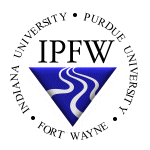 MyIPFWAdvisor
Project Status Presentation,
2 April 2012
Who Are We?
Marat Kurbanov
Project Leader, Application Architect, Web Developer
Trent Forkert
System Architect, System Dev, Git Curator, DB Dev.
Alek Bouillon
Network Architect, Web Developer
YeiSol Woo
Web Developer, Business Logic Dev.
Connor Becker
Asst. Project Manager, DB Dev., Business Logic Dev.
Outline
Project Recap
Member Status Reports
Marat
YeiSol
Connor
Trent
Alek
Project Status
Questions
For Those Not Familiar With The Subject,
Project Recap
What is MyIPFWAdvisor?
The goal of the MyIPFWAdvisor project is to create an intelligent software system that will guide a student through course schedule construction from matriculation through graduation.
This will alleviate some of the pressure that advisors have been subjected to in recent years.
This will provide a standard first-response automated scheduling system for students.
To Get An Idea Of What We’ve Been Doing,
Member Status Reports
Marat Kurbanov
Welcome Page Prototype
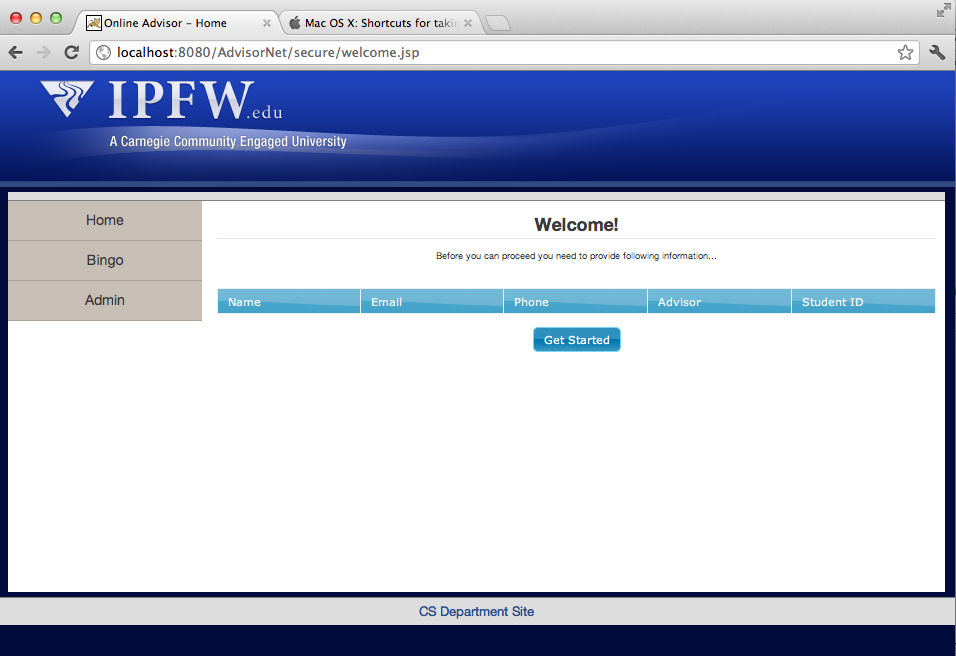 Create Student Profile Page
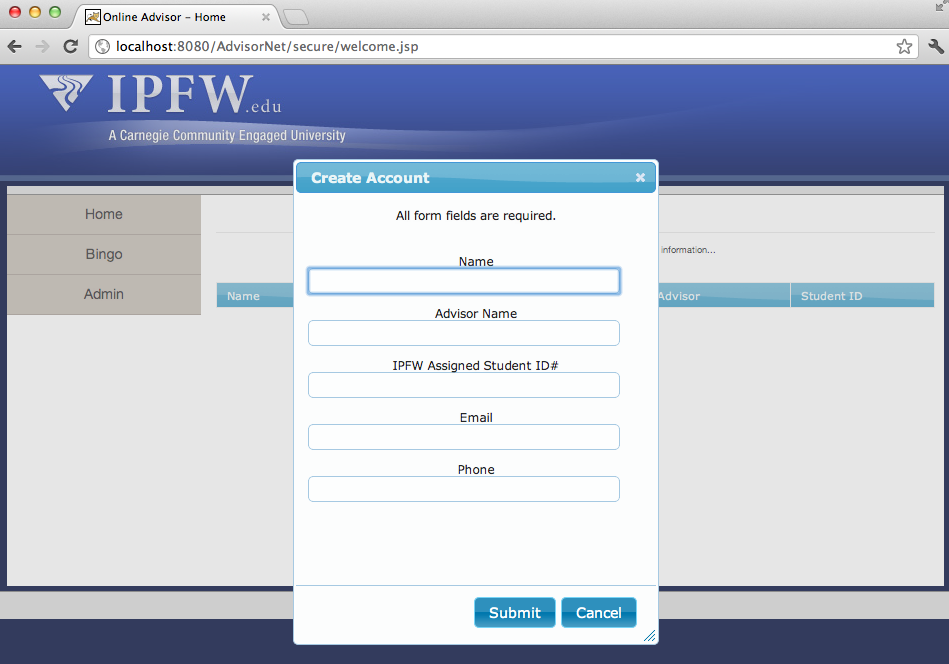 Application Architecture v-3
YeiSol Woo
Things I did for two weeks
Updating web design: 
Create a general website template for myIPFW Advisor.
Change color scheme and style to better match IPFW’s style
Create some tabs on top to switch between different areas
Bingo sheet servlet to generate the sheet form the data model
Added a calendar to display the iCal calendars from the scheduler
Added a servlet filter to handle LDAP login for security
Displayed Bingo Sheet
Displayed iCal
Connor Becker
Connor Becker
Combining BingoHeader, Requirement, and Satisfier
Single class called “BingoSheet”
Designing and documenting API for BingoSheet, Requirement
BingoSheet Class
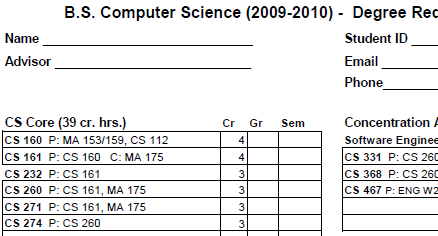 BingoHeader
Requirements



Satisfiers
A   F09
BingoSheet API
Defines access to resources, including object creation
Since data is pulled from database and potentially could not exist, using factory methods to create objects—if this returns null, a protocol is in place to allow “new” object creation
This allows database access to take place behind the scenes, and for modularization of data
Single bingo sheet header, etc.
Trent Forkert
Trent Forkert
Postgres/git maintenance
Business Rules
Bingo Selection UI
Business Rules
Gen Ed course information not in database
Fake Gen Ed rules
10 hard-coded courses
No actual SQL right now
Bingo Selection UI
HTML & JS version of the bingo sheet
User can select what course is used to satisfy a given requirement
Includes checkbox to enable/disable a given requirement
The information gathered will be passed to Sugar to generate the schedule
Alek Bouillon
Tasks
Extract course information from iCal file: done
Create a course from the information: done
Place the information into Schedule object: done
Display the schedule object on screen: done
Refine appearance and merge with project
Extract Info from iCal
Created a servlet to extract information
Servlet reads the file
Scans for specific tags and parses the info from them
Sends info to Schedule class to construct a class
Display Schedule
Created jsp to display schedule using jstl
Will look similar to summary schedule on myIPFW when completed
Display Schedule
To Get An Idea of Where We’re Going,
Project Status
Project Status
Finally connecting our individual work together!
GANTT
To Reply to Any Concerns or Comments,
Questions?
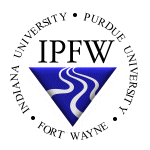 MyIPFWAdvisor
Thank You For Listening!